Кроссворд«Автомобили»
8 класс
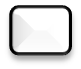 Т
Р
П
А
И
О
Т
1
1. Ульяновский внедорожник
далее
К
2
О
Л
Е
С
О
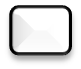 Т
Р
П
А
И
О
Т
1
2. Важнейшая часть автомобиля
далее
К
2
О
Л
Е
С
О
А
Н
Н
И
С
С
3
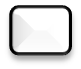 Т
Р
П
А
И
О
Т
1
3.Японская компания, строящая под Санкт-Петербургом автозавод
далее
И
К
2
Ж
О
4
А
Л
Е
В
С
Т
О
О
А
Н
Н
И
С
С
3
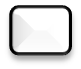 Т
Р
П
А
И
О
Т
1
4. Автозавод в России.
далее
И
К
2
Ж
О
4
Л
А
Е
В
С
Т
О
О
С
И
Р
О
Е
Н
Т
5
А
Н
Н
И
С
С
3
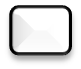 Т
Р
П
А
И
О
Т
1
5. Вторая по величине в Европе автомобилестроительная компания.
далее
И
К
2
Ж
О
4
П
Л
6
А
Р
Е
В
О
С
Т
Т
О
О
Е
К
Т
С
И
Р
О
Е
Н
Т
5
Р
А
Н
Н
И
С
С
3
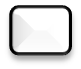 Т
Р
П
А
И
О
Т
1
6. Часть покрышки.
далее
И
К
2
Ж
О
4
П
Л
6
А
Р
Е
В
О
С
Т
7
Т
Л
Д
О
О
Б
О
О
Х
Е
К
Т
С
И
Р
О
Е
Н
Т
5
Р
А
Н
Н
И
С
С
3
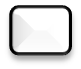 Т
Р
П
А
И
О
Т
1
7. Машина специально предназначенная для преодоления труднодоступных и заболоченных мест.
далее
И
К
2
Ж
О
4
П
Л
6
А
Р
Е
В
О
С
Т
7
Т
Л
О
Б
О
О
Д
О
Х
Е
К
8
Т
С
И
Р
О
Е
Н
Т
5
О
Р
Р
М
А
Н
Н
И
С
С
3
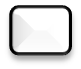 Т
Р
П
А
И
О
Т
1
8. Тип комплектации автомобилей ЛАДА ПРИОРА .
далее
Ш
И
Н
А
К
9
2
Ж
О
4
П
Л
6
А
Р
Е
В
О
С
Т
7
Т
Б
О
О
О
О
Л
Х
Д
Е
К
8
Т
С
И
Р
О
Е
Н
Т
5
Р
А
Н
Н
И
С
С
3
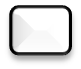 Т
Р
П
А
И
О
Т
1
9. Один из наиболее важных элементов колеса .
далее
Ш
И
Н
А
К
9
2
Ж
О
4
П
Л
6
А
Р
Е
В
О
С
Т
7
Т
О
О
Л
О
Д
О
Б
Х
Е
К
Т
8
С
И
Р
О
Е
Н
Т
5
Р
10
П
А
Н
Н
И
С
С
3
К
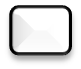 Т
Р
П
А
И
О
Т
1
П
10. Тип кузова автомобиля.
далее
Ш
И
Н
А
К
9
2
Ж
О
4
11
Ш
Ь
П
И
Л
К
Л
П
6
А
Р
Е
В
О
С
Т
7
Т
Б
О
О
Л
О
О
Х
Д
Е
К
Т
8
С
И
Р
О
Е
Н
Т
5
О
Р
10
Р
М
П
А
Н
Н
И
С
С
3
К
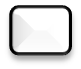 Т
Р
П
А
И
О
Т
1
П
11. Крепёжная деталь.
далее
Ш
И
Н
А
К
9
2
12
Ж
О
4
11
Ш
Ь
П
И
Л
К
Л
П
6
А
О
Р
Е
В
Н
О
С
Т
7
Т
Ж
Б
О
О
О
О
Х
Л
Д
Е
Е
Р
К
О
Т
8
С
И
Р
О
Е
Н
Т
Н
5
О
Р
10
Р
М
П
А
Н
Н
И
С
С
3
К
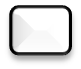 Т
Р
П
А
И
О
Т
1
П
12. Основной силовой элемент кузова автомобиля .
далее
13
К
Ш
И
Н
А
К
9
2
12
А
Ж
О
4
11
Ш
Ь
П
И
Л
К
Л
П
6
А
О
Р
О
Е
В
Т
Н
О
С
Т
7
Т
Ж
Б
О
О
О
О
Х
Л
Д
Е
Е
Р
К
О
Т
8
С
И
Р
О
Е
Н
Т
Н
5
О
Р
10
Р
М
П
А
Н
Н
И
С
С
3
К
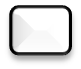 Т
Р
П
А
И
О
Т
1
П
13. Деталь кузова автомобиля.
далее
13
К
Ш
И
Н
А
К
9
2
12
А
Ж
О
4
11
Ш
Ь
П
И
Л
К
Л
П
6
А
О
Р
О
Е
В
14
П
И
О
Т
Н
О
С
Л
Т
7
Т
Ж
Б
О
О
Л
О
О
Х
Д
Е
Е
Р
К
О
Т
8
С
И
Р
О
Е
Н
Т
Н
5
О
Р
10
Р
М
П
А
Н
Н
И
С
С
3
К
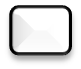 Т
Р
П
А
И
О
Т
1
П
14. Кто управляет болидом «Формулы – 1».
далее
13
К
Ш
И
Н
А
К
9
2
12
А
Ж
О
4
11
Ш
Ь
П
И
Л
К
Л
П
6
А
15
О
Р
О
Е
В
14
П
И
О
Т
Н
О
С
Л
Т
7
Т
О
Ж
О
О
Л
О
Х
Б
О
Д
Р
Е
Е
Ш
Р
К
Е
О
Т
8
С
И
Р
О
Е
Н
Т
Н
5
О
Р
10
Р
М
П
А
Н
Н
И
С
С
3
К
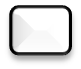 Т
Р
П
А
И
О
Т
1
П
15. Марка немецкого автомобиля.
далее
13
К
Ш
И
Н
А
К
9
2
12
А
Ж
О
4
11
Ш
Ь
П
И
Л
К
Л
П
6
А
15
О
Р
О
Е
В
14
П
И
О
Т
Н
О
С
Л
Т
7
Т
О
Ж
О
О
Х
Б
О
О
Д
Л
Р
Е
Е
Р
К
Ш
В
Е
Ч
О
16
С
А
Т
8
С
И
Р
О
Е
Н
Т
Н
5
О
Р
10
Р
М
П
А
Н
Н
И
С
С
3
К
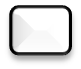 Т
Р
П
А
И
О
Т
1
П
16.Деталь системы зажигания автомобиля .
далее
13
К
Ш
И
Н
А
К
9
2
12
А
Ж
О
4
11
Ш
Ь
П
И
Л
К
Л
П
6
А
15
О
Р
О
Е
В
14
П
И
О
Т
Н
О
С
Л
Т
7
Т
О
Ж
О
О
О
Л
Б
О
Х
Д
Р
Е
Е
17
Р
К
Ш
В
Е
Ч
О
16
С
А
Т
8
С
С
И
Р
О
Е
Н
Т
Н
5
О
Т
Р
10
Р
Р
М
П
А
А
Н
Н
И
С
С
3
К
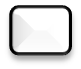 Т
Р
П
А
И
О
Т
1
П
17. Модель «Опеля» (цветок).
далее
13
К
Ш
И
Н
А
К
9
2
12
А
Ж
О
4
11
Ш
Ь
П
И
Л
К
Л
П
6
А
15
О
Р
О
Е
В
14
П
И
О
Т
Н
О
С
Л
Т
7
Т
О
Ж
О
О
О
Б
Л
О
Д
Х
Р
Е
Е
17
Р
К
Ш
В
Е
Ч
О
16
С
А
Т
8
С
С
И
Р
О
Е
Н
Т
Н
5
О
Т
Р
10
Р
Р
М
П
Г
18
А
Ж
А
Р
А
Н
Н
И
С
С
3
К
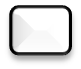 Т
Р
П
А
И
О
Т
1
П
18. Здание для стоянки и ремонта автомобиля.
далее
13
К
Ш
И
Н
А
К
9
2
12
А
Ж
О
4
11
Ш
Ь
П
И
Л
К
Л
П
6
А
15
О
Р
О
Е
В
14
П
И
О
Т
Н
О
С
Л
Т
7
Т
О
Ж
О
Б
О
О
Х
О
Д
Л
Р
Е
Е
17
Р
К
Ш
В
Е
Ч
О
16
С
А
Т
8
С
С
И
Р
О
Е
Н
Т
Н
5
О
Т
Р
10
19
Р
Р
М
П
Г
18
А
Ж
А
Р
Р
А
Н
Н
И
С
С
3
А
К
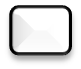 Т
Н
Р
П
А
И
О
Т
1
Т
П
А
19. Модель автомобиля «Лада» .
далее
13
К
Ш
И
Н
А
К
9
2
12
А
Ж
О
4
11
Ш
Ь
П
И
Л
К
Л
П
6
А
15
О
Р
О
Е
В
14
П
И
О
Т
Н
О
С
Л
Т
7
Т
О
Ж
О
Б
О
О
Х
О
Д
Л
Р
Е
Е
17
Р
К
Ш
В
Е
Ч
О
16
С
А
Т
8
С
С
И
Р
О
Е
Н
Т
Н
5
О
Т
Р
10
19
Р
Р
М
П
Г
Ж
18
А
А
Р
Р
А
Н
Н
И
С
С
3
А
К
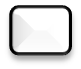 Т
Н
Р
П
А
И
О
Т
1
Т
П
У
Д
20
А
И
20. Немецкий конструктор Август Хорьх при выборе названия для автозавода использовал это слово – латинский аналог своей фамилии (horch по-немецки «слушай») .
http://vadim-gershanov.narod.ru/avtomobili.html
https://www.google.ru/webhp?sourceid
https://ru.wikipedia.org/wiki/%D0%91%D0%BE%D0%BB%D0%BE%D1%82%D0%BE%D1%85%D0%BE%D0%B4
22